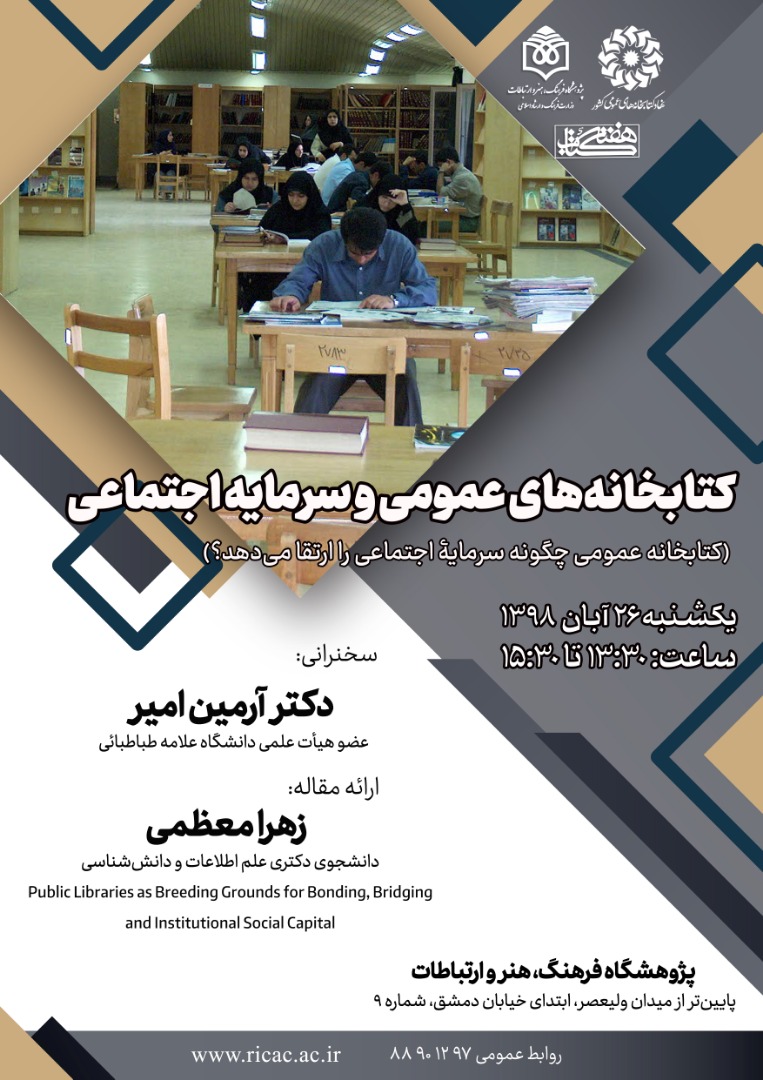 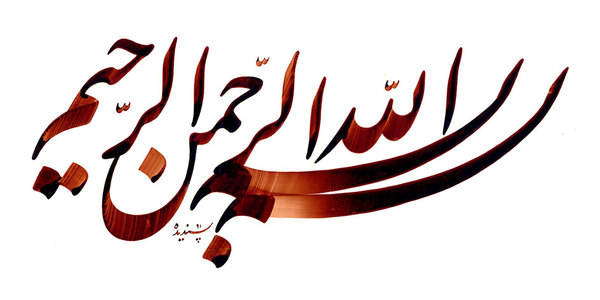 Public Libraries as Breeding Grounds
for
 Bonding, Bridging and Institutional
Social Capital

 The Case of Branch
Libraries in Rural Denmark

Gunnar Lind Haase Svendsen
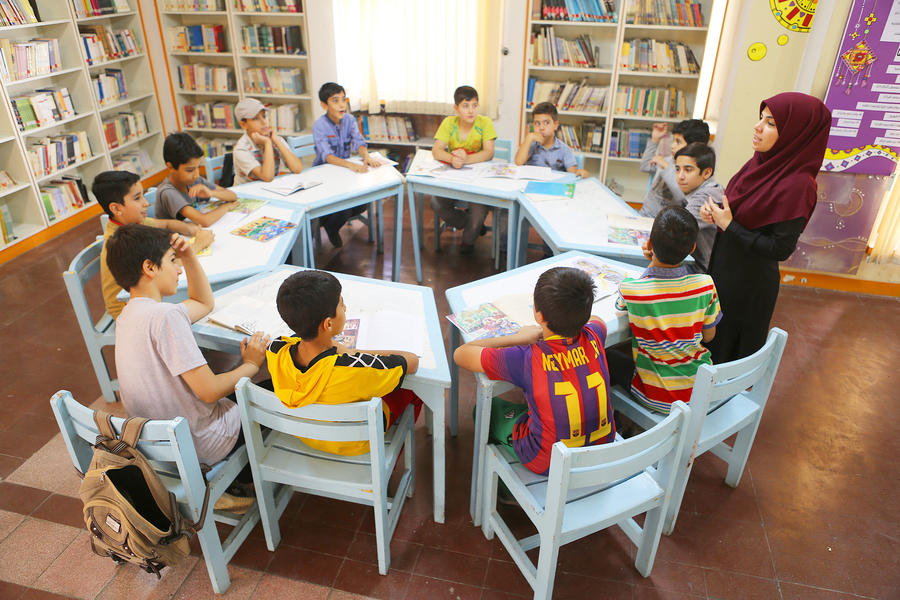 ارائه دهنده
زهرا معظمي

دانشجوي دكتري 
علم اطلاعات و دانش‌شناسي
چکیده
         گزارش ایجاد سرمایه اجتماعی در كتابخانه‌های عمومی شعب شهرداری
          در 62 بخش روستایی در دانمارك 

         همکاری گسترده بین کتابخانه‌های روستایی و دیگر مؤسسات عمومی در منطقه محلی
        همکاری با داوطلبانی از جامعه مدنی
        انواع سرمایه اجتماعی
        نگاه سیاستمداران
مقدمه
نقش مدنی کتابخانه عمومی
 رابطه بین کتابخانه‌های عمومی و سرمایه اجتماعی 
نظریه پوتنام
کتابخانه عمومی به عنوان مکان‌های باز ملاقات
مزیت‌ها:
خودآموزی ،
 تعامل اجتماعی و
 شبکه‌سازی
انواع سرمایه
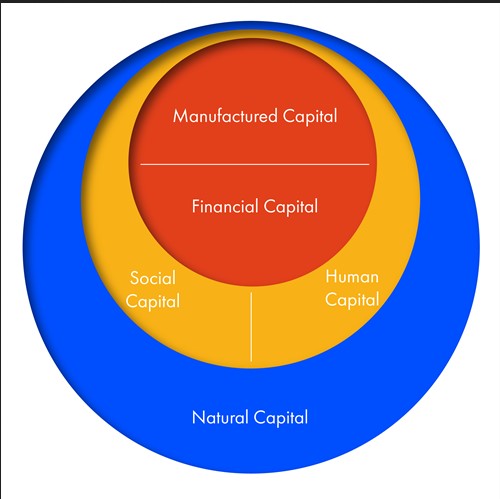 سرمایه انسانی ((Human Capital
كلمن
پوتنام
پرسش اصلی
کدام فعالیت های ایجادکننده سرمایه اجتماعی در هر دو سطح خرد و متوسط در کتابخانه های شعب دولتی در 62 شهرداری روستایی در حال انجام است؟
Public libraries in the creation of human capital and three types of social capital
داراییهای نامشهود
                                  سرمایه انسانی و اجتماعی
سرمایه اجتماعی (سطح خرد)
Bonding Social Capital
مزایای جمعی:
خانواده‌های خوب


مزایای فردی:
ارتباطات مفید
پیوندی
درون گروهی
دلبستگی
تعامل منظم
سرمایه اجتماعی (سطح خرد)
Bridging Social Capital
مزایای جمعی:
اعتماد اجتماعی و نهادی/انسجام اجتماعی/تسکین انزوای اجتماعی/هنجارهای متقابل/گفتمان و فضیلت مدنی

مزایای فردی:
ارتباطات مفید
اطلاعات مفید
رابطه‌ای
بین‌گروهی
تعامل بین افراد غریبه 
تعامل بین کاربران/کاربران-کتابداران
سرمایه اجتماعی سطح متوسط(MESO LEVEL: Institutional Social Capital)
مزایای جمعی:
اعتماد اجتماعی، اعتماد نهادی، تناسب اقتصادی، خدمات عمومی بهبود یافته، هویت و خوشنامی(شهرت) اجتماعی، مشارکت اجتماعی، اقدام جمعی هماهنگ

مزایای فردی:
ارتباطات مفید
اطلاعات مفید
همکاری بین کتابخانه و مؤسسات عمومی دیگر در منطقه محلی

همکاری بین کتابخانه و گروههای داوطلب محلی
کتابخانه‌های عمومی و ایجاد اشکال سرمایه نامشهود
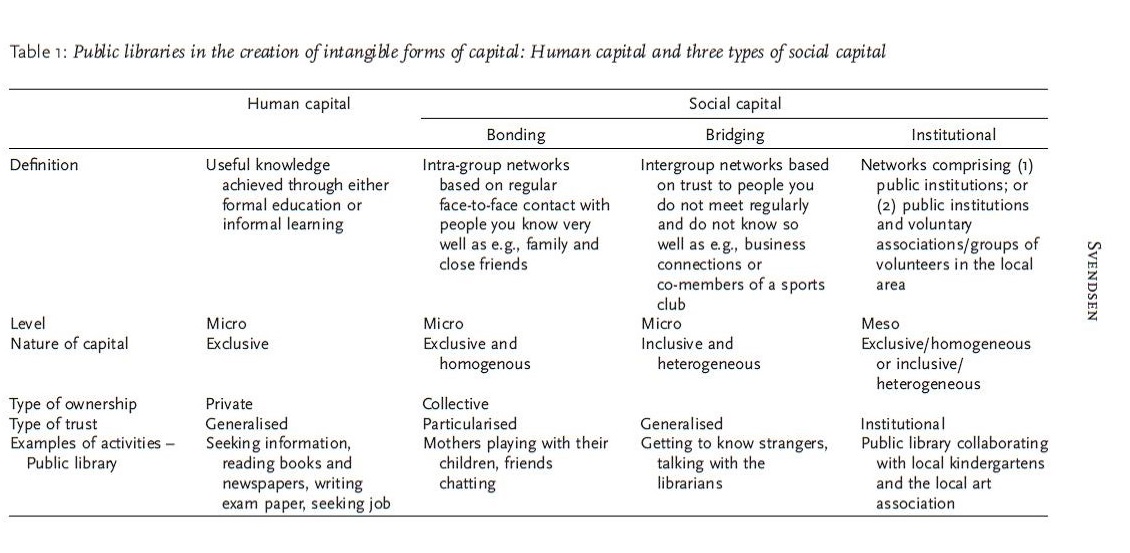 سرمایه انسانی (خواندن)
مزایای جمعی
مزایای فردی
مشارکت در رویدادهای اجتماعی
درآمد بالاتر
مالیات بیشتر
تشکیل خانواده و مدیریت مالی
کسب دانش
افزایش مهارت‌های آموزشی
شانس بیشتر برای یافتن شغل
کاهش کتابخانه های شعبه برای ایجاد سرمایه اجتماعی به چه معنی است؟ 
چگونه این مؤسسات عمومی و گسترده به عنوان زمینه پرورش سرمایه های اجتماعی عمل می کنند؟ 
کدام نوع خاص سرمایه اجتماعی به تولید آنها کمک می کند؟
کتابخانه‌های عمومی، زمینه ساز رشد سرمایه اجتماعی
چرا؟
سرمایه اجتماعی (کتابخانه)نظریه بوردیو
مزایای فردی
مزایای جمعی
ارتباطات مدنی بیشتر
مشارکت اجتماعی شهروندان در گروههای سنی، سیاسی، اخلاقی، اجتماعی: اعتماد سازمانی
ملاقات با افراد: فرصت شغلی
کسب اطلاعات در مورد مسائل مختلف: اعتماد اجتماعی
تحلیل
كتابخانه‌هاي عمومي در مناطق روستايي به عنوان اساس سرمايه انساني و اجتماعي
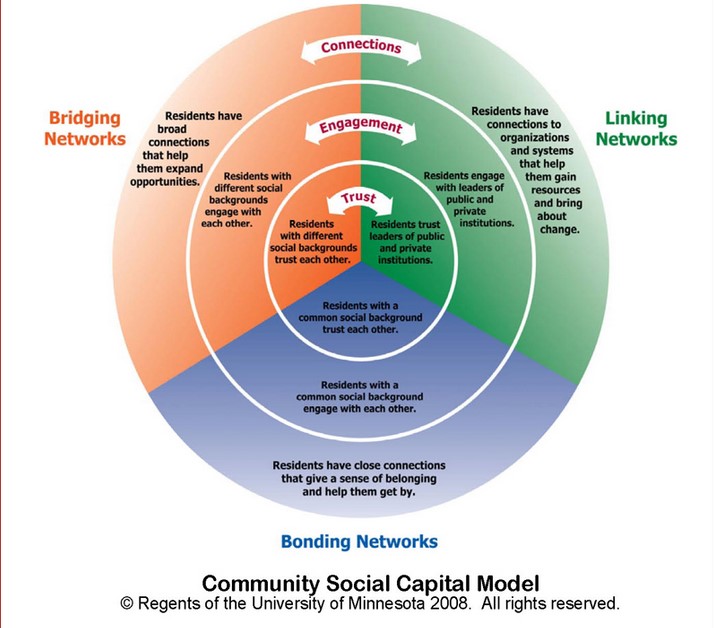 کتابخانه عمومی
ایجاد سرمایه انسانی
و سه نوع
سرمایه اجتماعی
و
مزایای ناشی از آن
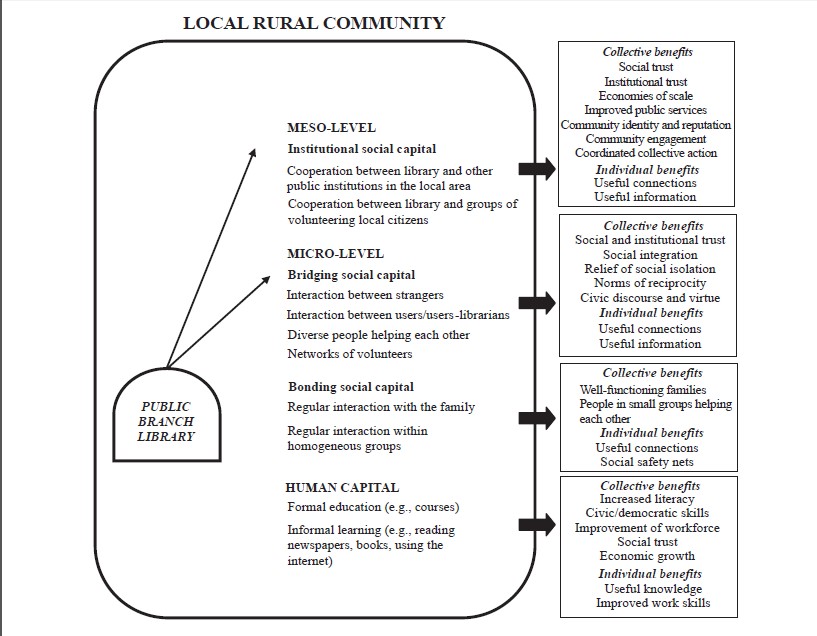 ممنون از حسن توجه شما
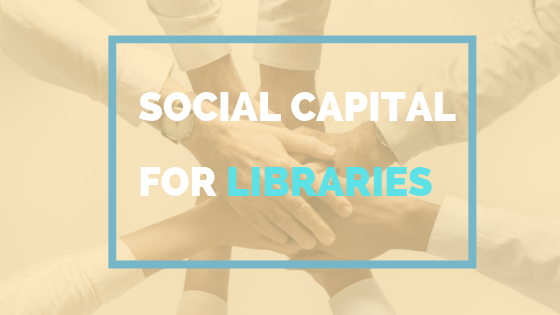